Channel List
Motivation
To make glitch-free interferometer
 It is necessary to identify/remove glitch sources from each small system in the commissioning phase before becoming a complex system.

To save commissioning time
 DetChar system is useful to identify troublesome noise sources in the commissioning phase.
Channel
Digital
Test Point
Physical quantity
Signals from Sensors
DAQ
DetChar
It is need to cover all channel without luck
To make consistency between channels that DetChar system need and experiment need.
Activity
To make basis of cannel list

Plan
To make wiki page where subgroup member can add/revise channel list easily.
Discussion
Assignment of making channel list between DGS, Analog circuit and DetChar.

Naming rule of channels
 Along with LIGO and Vilgo.
(for example)
L1:PEM-EX_SEISY_OUTPUT   (16)     
     
L1:PEM-EX_SEISY_OUT_DQ   (256)
16Hz Sampling
X-arm End
Seismometor Y-direction
Livingstone
Physical Environmental Monitor
Preliminary Image
MIF_LSC
1
・REFL_PD1_DC
・REFL_PD1_I
・REFL_PD1_Q
・REFL_PD2_DC
・REFL_PD2_I
・REFL_PD2_Q
2
・POP_PD1_DC
・POP_PD1_I
・POP_PD1_Q
・POP_PD2_DC
・POP_PD2_I
・POP_PD2_Q
3
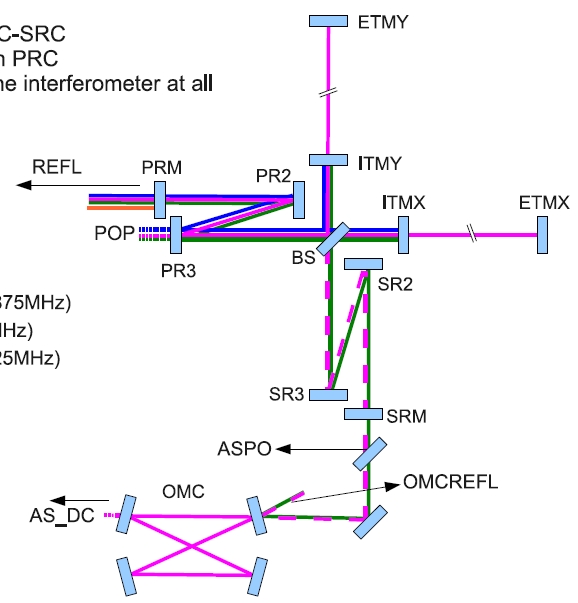 1
2
4
5
・AS_PD1_DC
・AS_PD1_I
・AS_PD1_Q
5
6
・OMCREFL_PD1_DC
・OMCREFL_PD1_I
・OMCREFL_PD1_Q
6
7
7
・AS_DC
MIF_ASC_Yaw
1
・REFL_QPD1_Total
・REFL_QPD1_DC
・REFL_QPD1_I
・REFL_QPD1_Q
・REFL_QPD2_Total
・REFL_QPD2_DC
・REFL_QPD2_I
・REFL_QPD2_Q
2
・POP_QPD1_Total
・POP_QPD1_DC
・POP_QPD1_I
・POP_QPD1_Q
・POP_QPD2_Total
・POP_QPD2_DC
・POP_QPD2_I
・POP_QPD2_Q
3
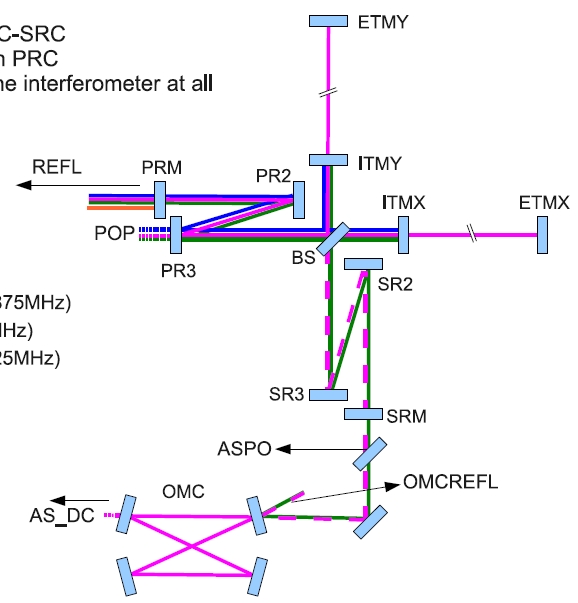 1
3
・EY_QPD_Total
・EY_QPD_DC
4
・EX_QPD_Total
・EX_QPD_DC
2
4
5
・AS_QPD1_Total
・AS_QPD1_DC
・AS_QPD1_I
・AS_QPD1_Q
5
6
7
MIF_ASC_Pitch
1
・REFL_QPD1_Total
・REFL_QPD1_DC
・REFL_QPD1_I
・REFL_QPD1_Q
・REFL_QPD2_Total
・REFL_QPD2_DC
・REFL_QPD2_I
・REFL_QPD2_Q
2
・POP_QPD1_Total
・POP_QPD1_DC
・POP_QPD1_I
・POP_QPD1_Q
・POP_QPD2_Total
・POP_QPD2_DC
・POP_QPD2_I
・POP_QPD2_Q
3
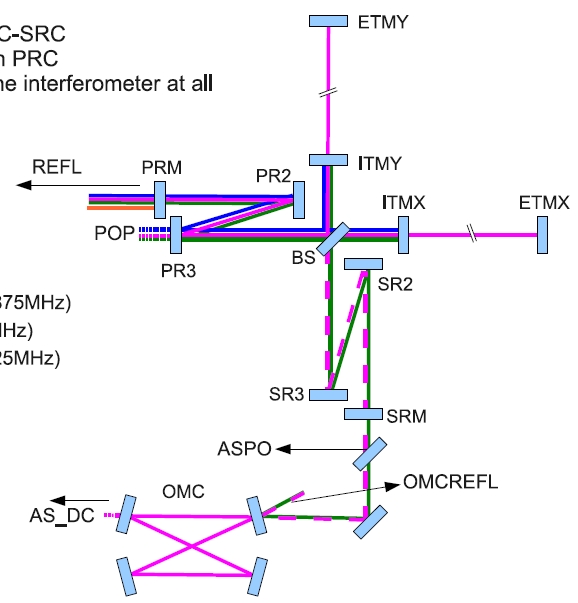 1
3
・EY_QPD_Total
・EY_QPD_DC
4
・EX_QPD_Total
・EX_QPD_DC
2
4
5
・AS_QPD1_Total
・AS_QPD1_DC
・AS_QPD1_I
・AS_QPD1_Q
5
6
7
IOO_PSL
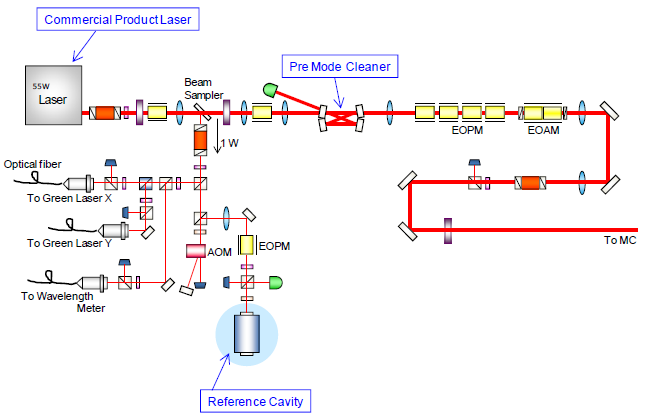 1
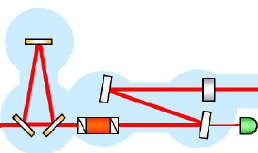 3
5
2
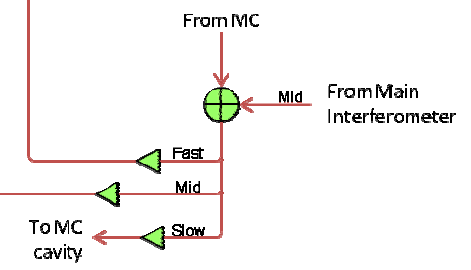 4
3
・IS_DC
1
2
4
・FA_Fast
・FA_Mid
・FA_Slow
5
・Wavelength
・PMC_DC
・PMC_RF
・RC_DC
・RC_RF_Fast
・RC_RF_Mid
・RC_RF_Slow
Intensity
Stabilization
Feed-Around
IOO_Green
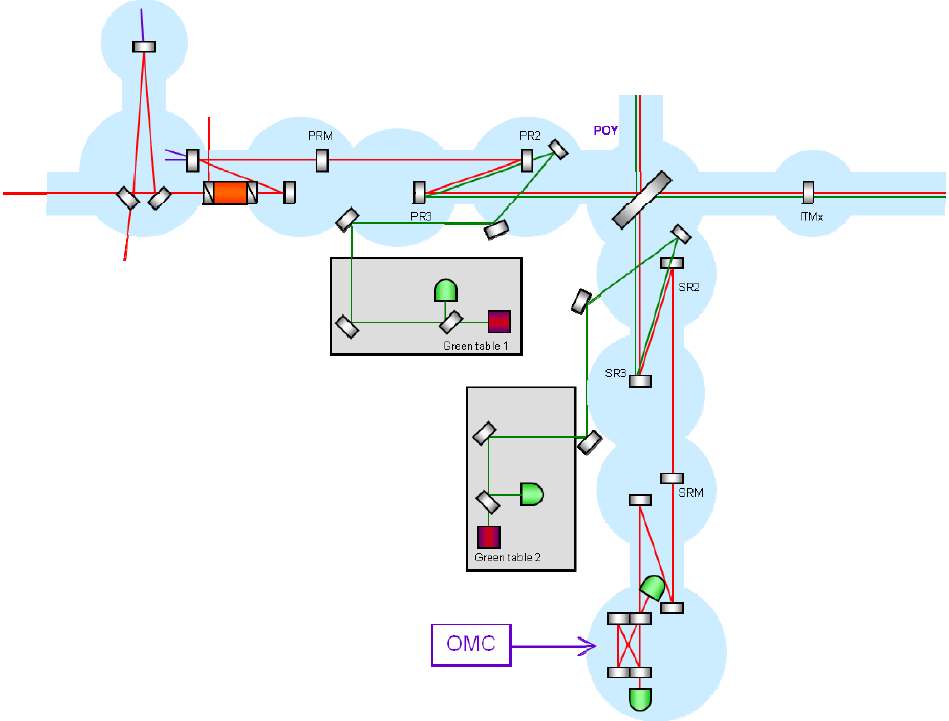 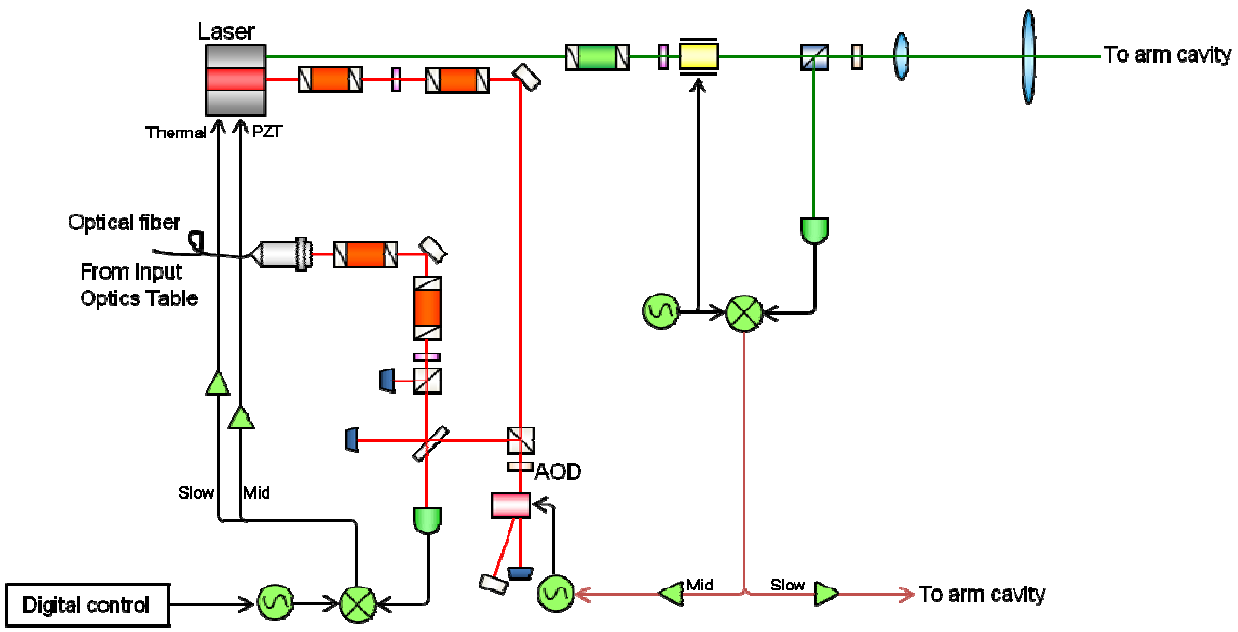 1
2
1
・In_Mid
・In_Slow
2
・Out_Mid
・Out_Slow
VIS
VIS_(SAS-B)
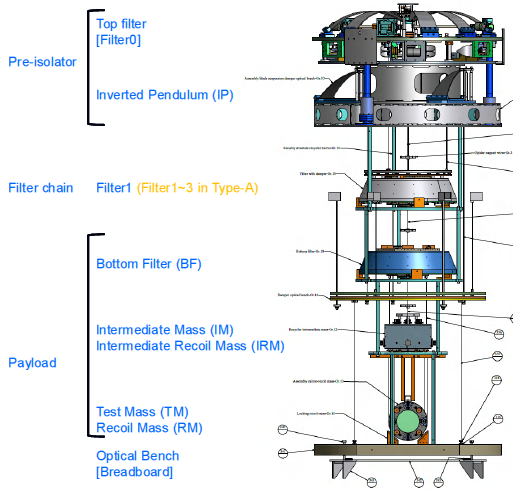 1
2
3
2
1
4
5
4
・F0_ACC_H1
・F0_ACC_H2
・F0_ACC_H3
・F0_ACC_V
・F0_LVDT_H1
・F0_LVDT_H2
・F0_LVDT_H3
・F0_LVDT_V
・F0_MC_H1
・F0_MC_H2
・F0_MC_H3
・F0_MC_V
・F0_STP_H1
・F0_STP_H2
・F0_STP_H3
・F0_STP_V
・F0_PIC_Y
・F1_LVDT_V
・F1_MC_V
・F2_LVDT_V
・F2_MC_V
・F3_LVDT_V
・F3_MC_V
・IM-IRM_PS_H1
・IM-IRM_PS_H2
・IM-IRM_PS_H3
・IM-IRM_PS_V1
・IM-IRM_PS_V2
・IM-IRM_PS_V3
・IM-IRM_MC_H1
・IM-IRM_MC_H2
・IM-IRM_MC_H3
・IM-IRM_MC_V1
・IM-IRM_MC_V2
・IM-IRM_MC_V3
・IM-IRM_PIC_H1
・IM-IRM_PIC_H2
・TM-RM_PS_H1
・TM-RM_PS_H2
・TM-RM_PS_V1
・TM-RM_PS_V2
・TM-RM_MC_H1
・TM-RM_MC_H2
・TM-RM_MC_V1
・TM-RM_MC_V2
・OL_X
・OL_Y
・OL_Total
5
3
・BF_LVDT_V
・BF_MC_V
・BF_PIC_H1
・BF_PIC_H2
・BF_PIC_Y
VIS_(SAS-Bp)
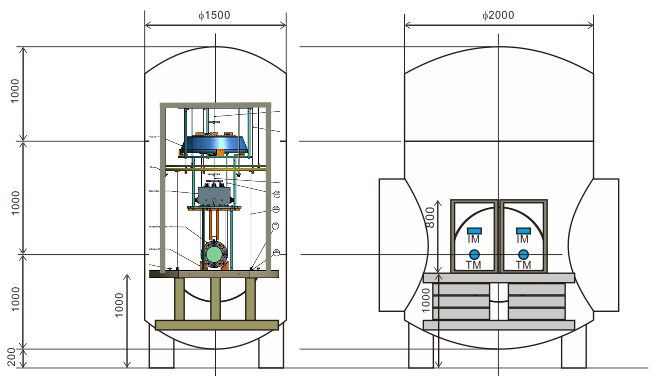 1
・BF_LVDT_V
・BF_MC_V
・BF_PIC_H1
・BF_PIC_H2
・BF_PIC_Y
1
2
3
2
・IM-IRM_PS_H1
・IM-IRM_PS_H2
・IM-IRM_PS_H3
・IM-IRM_PS_V1
・IM-IRM_PS_V2
・IM-IRM_PS_V3
・IM-IRM_MC_H1
・IM-IRM_MC_H2
・IM-IRM_MC_H3
・IM-IRM_MC_V1
・IM-IRM_MC_V2
・IM-IRM_MC_V3
・IM-IRM_PIC_H1
・IM-IRM_PIC_H2
3
・TM-RM_PS_H1
・TM-RM_PS_H2
・TM-RM_PS_V1
・TM-RM_PS_V2
・TM-RM_MC_H1
・TM-RM_MC_H2
・TM-RM_MC_V1
・TM-RM_MC_V2
・OL_X
・OL_Y
・OL_Total